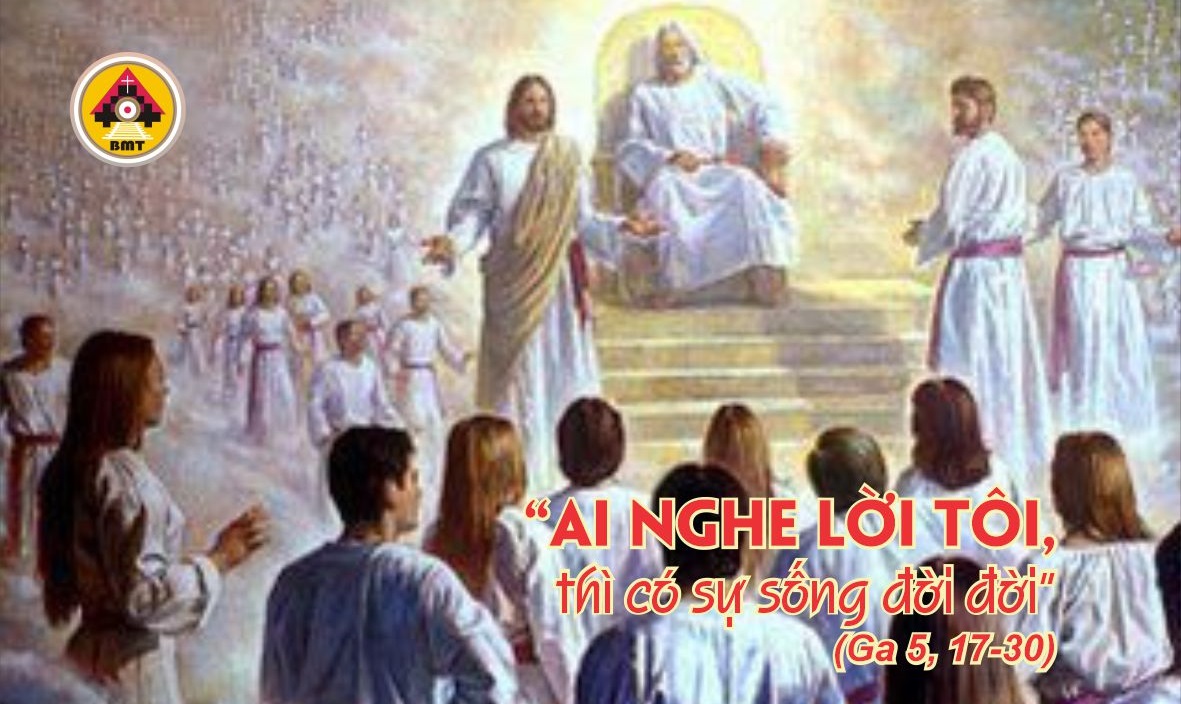 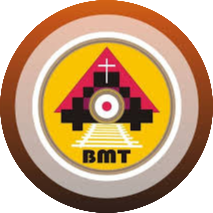 THỨ TƯ TUẦN IV MÙA CHAY
Ca nhập lễ
Lạy Chúa, tôi dâng lời nguyện cầu lên Chúa; ôi Thiên Chúa, đây là lúc biểu lộ tình thương. Xin nhậm lời tôi theo lượng cả đức từ bi, theo ơn phù trợ trung thành của Chúa.
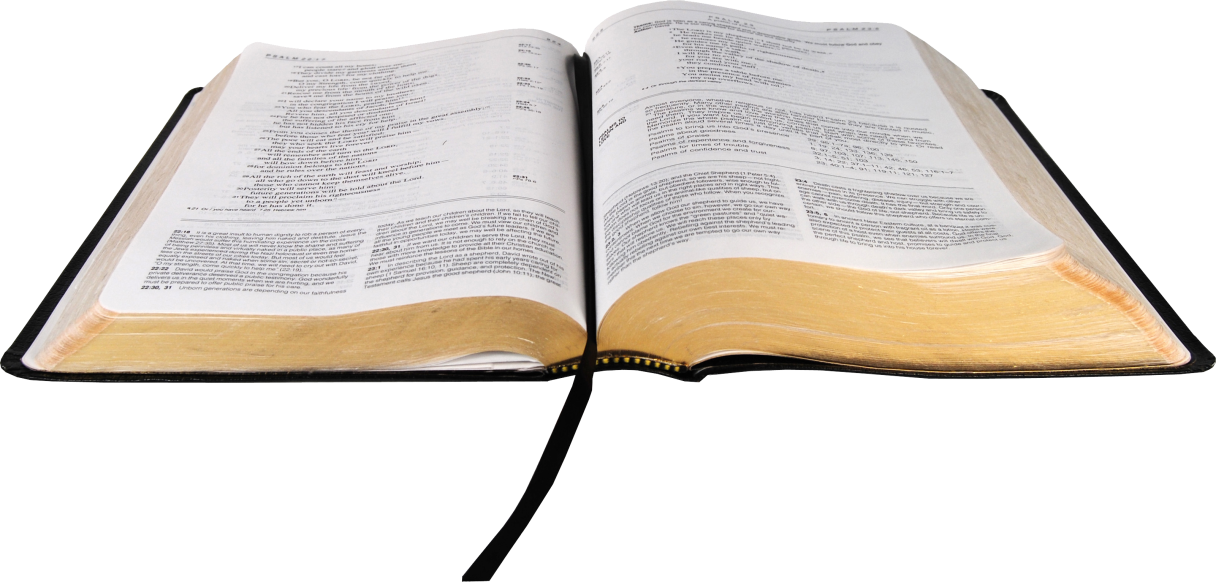 Bài Ðọc I: Is 49, 8-15
Trích sách  Tiên tri I-sai-a. 
“Ta đã đặt ngươi nên giao ước của dân, để ngươi phục hưng xứ sở”.
ĐAP CA :
Tv: 144, 8-9. 13cd-14. 17-18Ðáp: Chúa là Ðấng nhân ái và từ bi.
Ðây là lúc thuận tiện. Ðây là ngày cứu độ.
Câu Xướng Trước Phúc Âm:
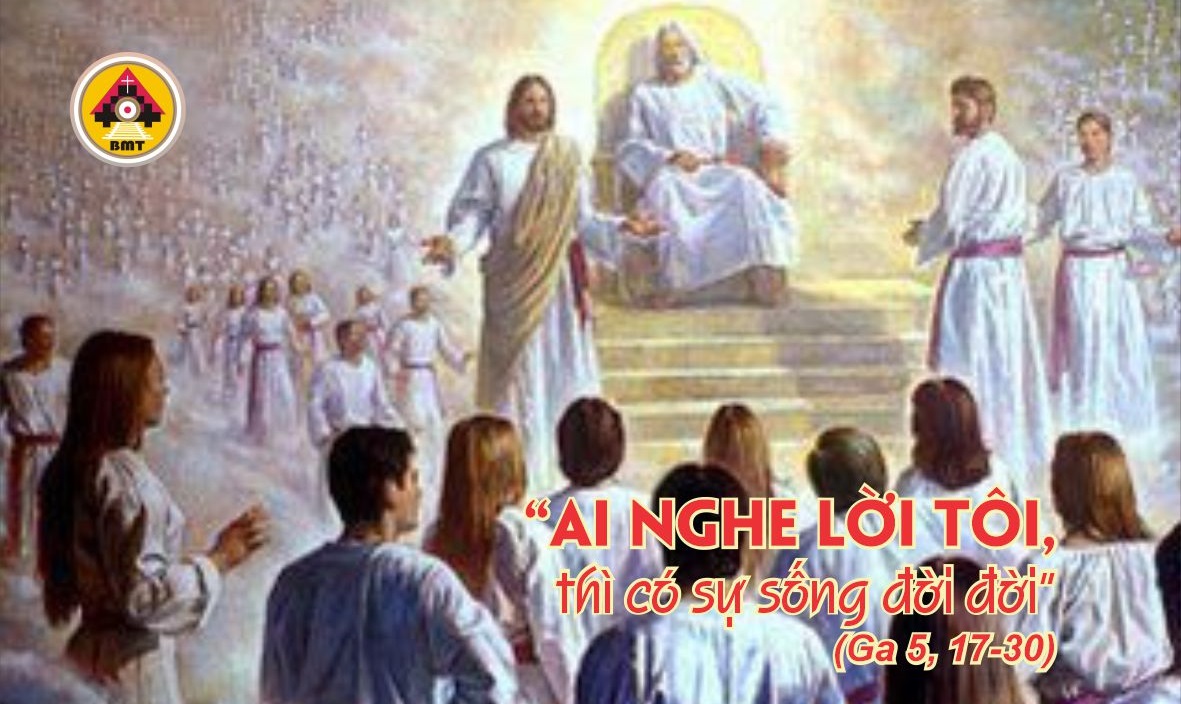 Phúc Âm: Ga 5, 17-30
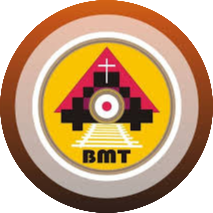 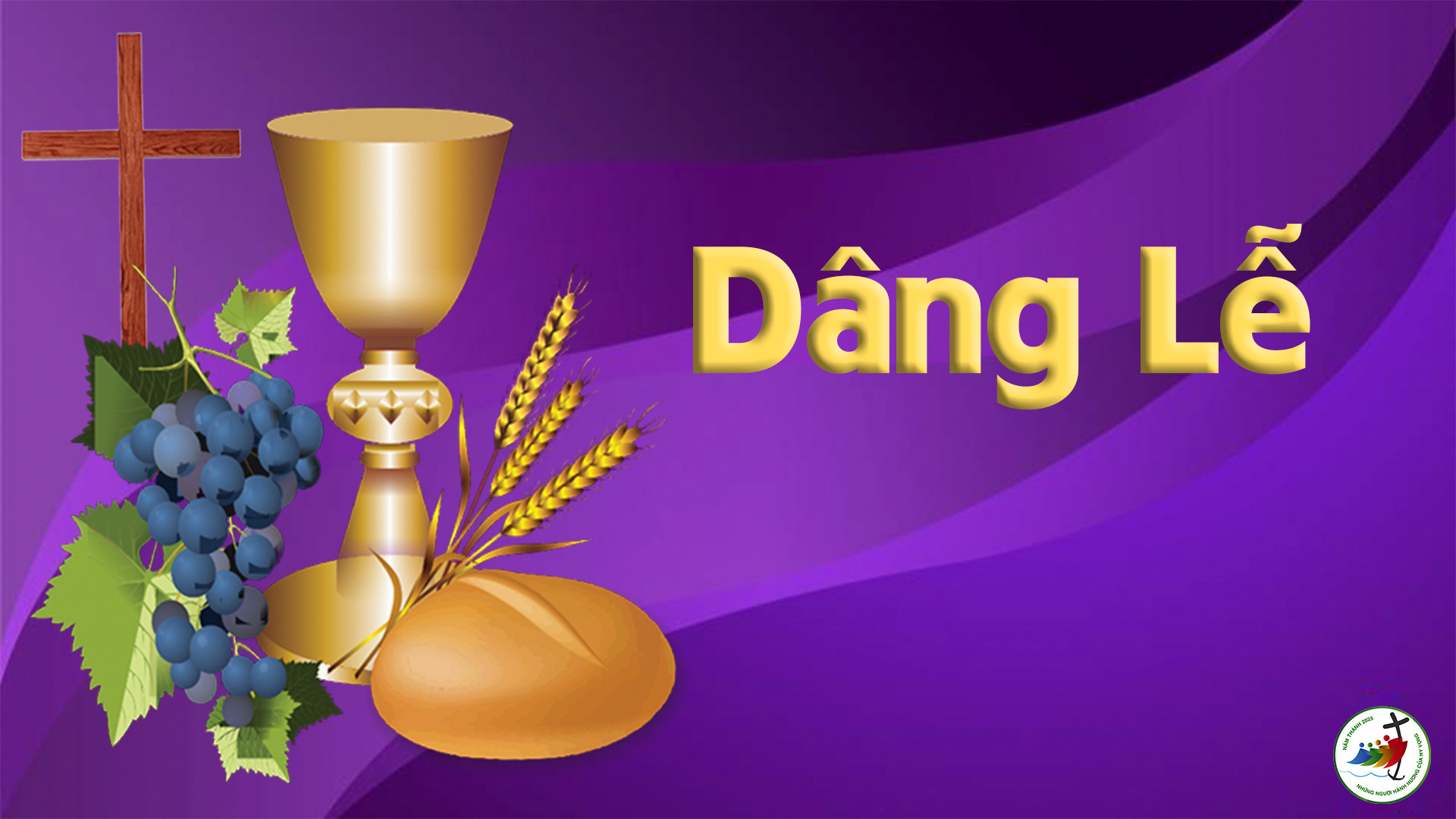 Ca Hiệp Lễ
Thiên Chúa không sai con Ngài giáng trần để luận phạt thế gian, nhưng để thế gian, nhờ con Ngài mà được cứu độ.
Ca Kết Lễ
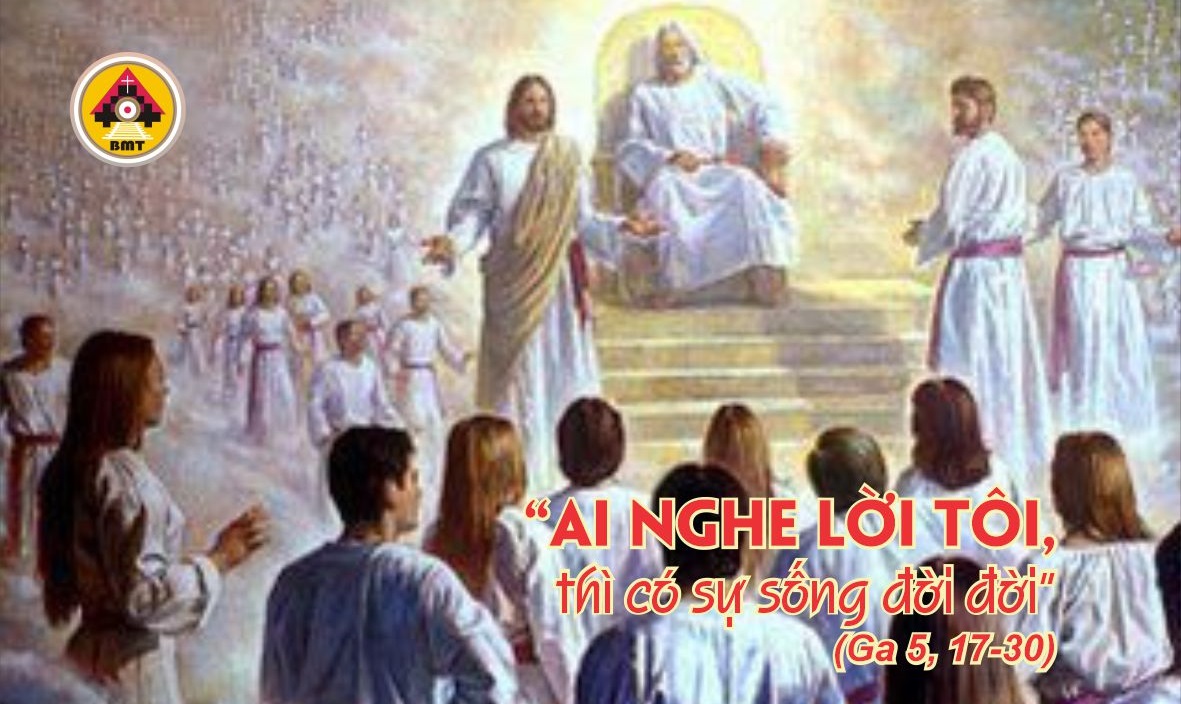 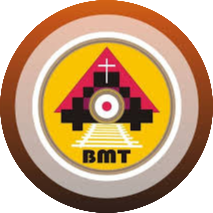 THỨ TƯ TUẦN IV MÙA CHAY